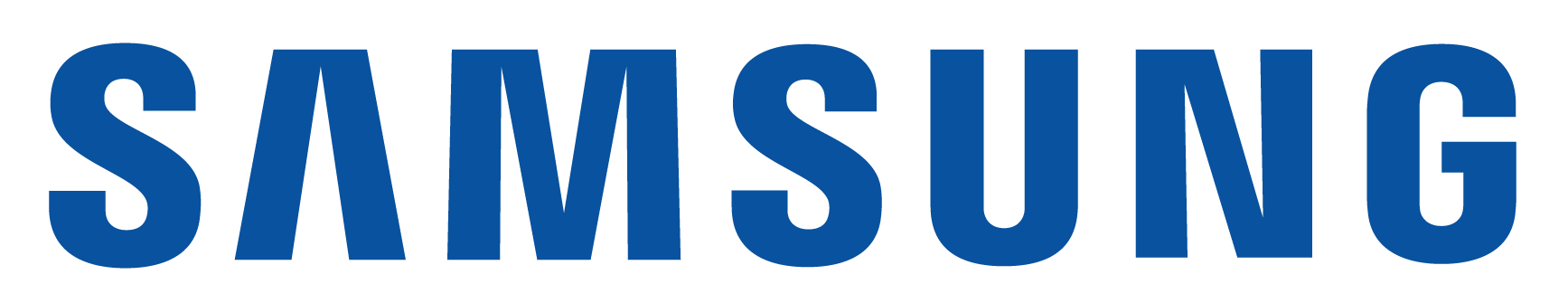 A Novel Approach for faster diagnostic coverage closure aided by STL of CPU Cores
Naveen Srivastava, Amresh Kumar Lenka, Varun Kumar C, Subramanian, Sekhar Dangudubiyyam
Design Verification, FDSHW Samsung Semiconductor India Research Bangalore, India
Outline
Introduction
VC Z01X with STL for functional safety
STL Capabilities
Proof of concept
FMEDA
References
Questions
Introduction
What is fault simulation ?
Fault simulation is an execution of test stimulus on a good machine and a faulty machine (identical copy of good machine but with systematically injected faults) and check whether the test stimulus resulted in a difference at the required observation points.
Detecting a difference is expected as it indicates the visibility of faults in the circuit. Failure to produce the difference indicates the need for change in the internal logic so that missed faults are now detectable.
Good Machine
Compare Results
Difference ?
Faulty Machine
Stimulus
No Difference ?
Need for fault simulation
Fault simulation can be used in two contexts:
	1. To catch bad parts or manufacturing defects.
	2. Functional safety verification. 
Fault simulation is required in safety critical applications like space stations and automotive vehicles.
Space has harsh environment with ionizing radiations. These high energy particles can cause permanent stuck at faults in the circuits. The chips in automotive vehicles are continuously subjected to various stresses from supply, frequency and temperature. This causes faults being generated resulting in unexpected behavior of vehicles.
Simulating these real life fault scenarios is paramount. Functional safety verification gives the overview about a design’s capability to recognize the faults.
VC Z01X with STL for functional safety
STL libraries enable us to simulate the full range of logical functionalities in the core. Since the STL exercises critical processor pathways, the injected faults are more meaningful by providing valuable faulty machines.
Scope of STL in functional safety
STL stands for software test library, Which contain assembly + C written test cases to target/test individual functions and registers of the processing core.
In the scope of functional Safety, STL is considered as “Safety element out of context”, for ISO26262 standard[2][3]. And a “Complaint item”, for IEC 61508 standard.
During development of STL, We have no info on end application of DUT
Why STL is required ?
In a typical testing procedures, there is adherence to standard processor tests employing the Dhrystone benchmark or executing cache hit/miss scenarios. 
However, these scenario-based tests may not comprehensively cover all logical functionalities, leaving potential safety gaps. 
Transitioning to Software Test Libraries (STL), can liberate us from scenario-centric testing and address each function of the design individually.
As STL reports the status of the test outside of the DUT, to a pseudo register, strobing becomes really easy and makes the setup reusable for both RTL and GLS simulation.
VC-Z01X Strobe File
STL Capabilities
Proof of Concept
Execution Flow
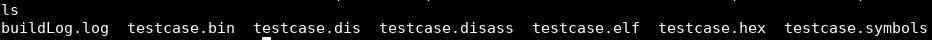 Image loaded into the memory
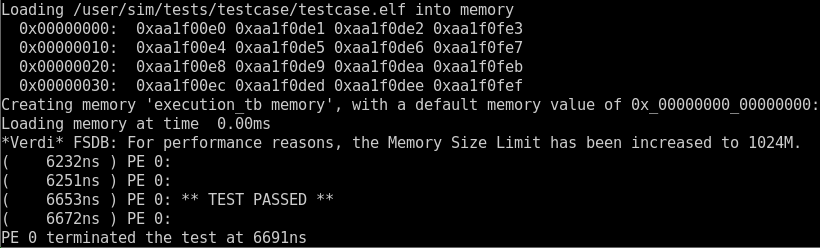 Logic simulation result
The test case can be generated for required instruction, like for testing multiplication, division and addition instructions.
After the build, compiled hex and elf files are loaded into external main memory.
Logical simulation is run, to check the credibility of test case.
Once the logical simulation confirms “TEST PASSED” status, Next we proceed for fault simulation using VC-Z01X.
Preparation of .SFF file for status definition and fault injection location.



TCL script preparation
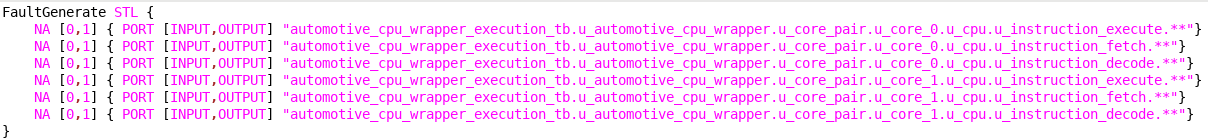 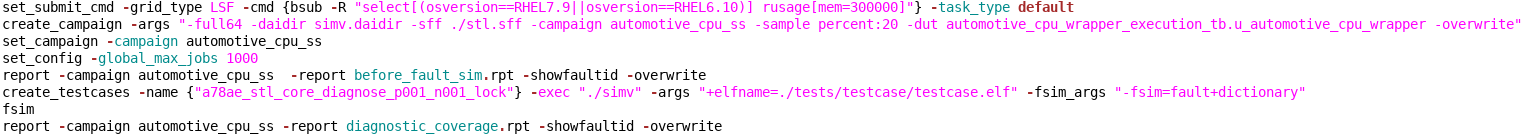 Results
After the successful execution of faultsim, below diagnostic coverage report is generated. This particular report is with testing just load and store instruction.
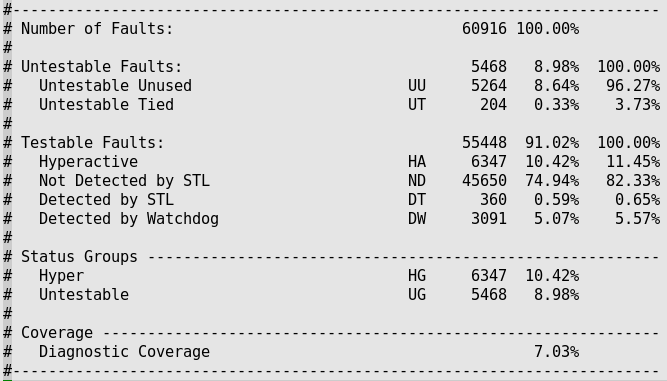 VC-Z01X also facilitates the fault simulation status per hierarchy, hence the complete picture of DC status for all hierarchies from top to bottom is obtained.
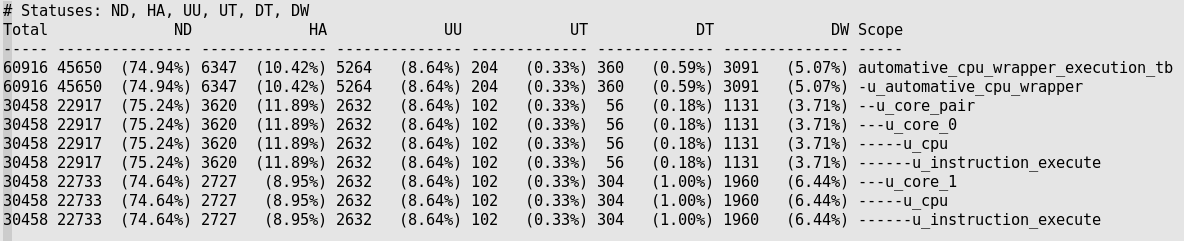 FMEDA
𝜆𝑝 : Raw Failure rate in FIT.  S𝑝%: Safe fault fraction.  𝜆𝑝d: Dangerous fault fraction.  𝜆𝑝 % : Failure rate distribution for the Failure mode as a percentage of whole design's failure rate. 𝐷𝐶%: Diagnostic coverage.  𝜆RF :  Residual Faults.
Questions